সবাইকে স্বাগতম
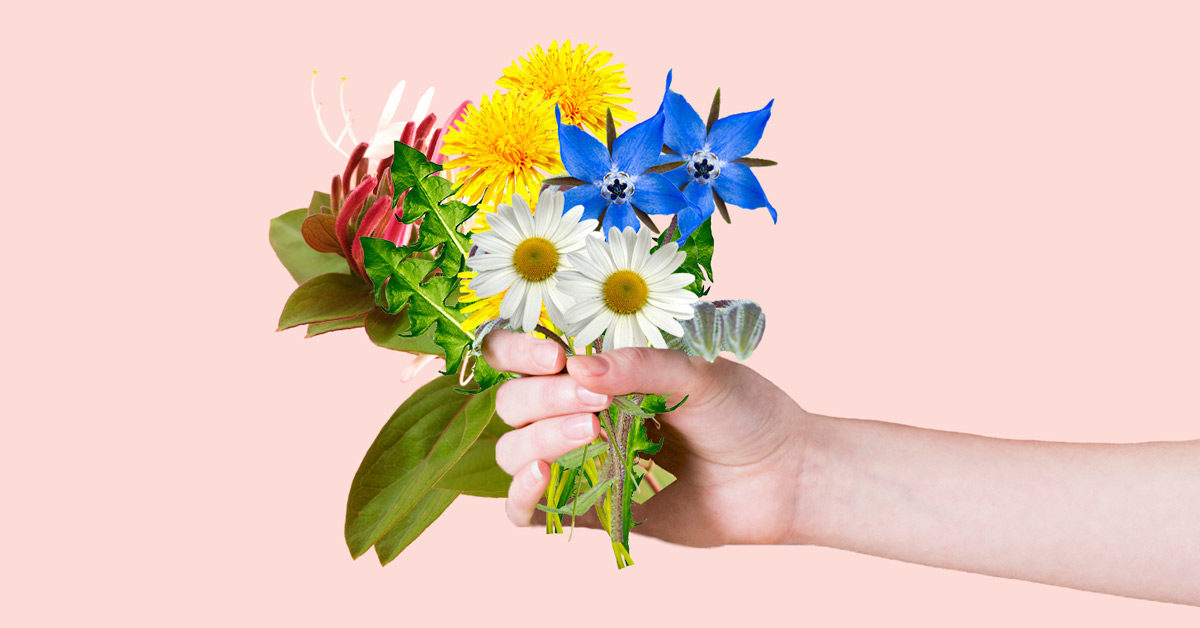 শিক্ষক পরিচিতি
সিরাজুল ইসলাম প্রভাষক, ইতিহাস বিভাগ শ্রীপুর মুক্তিযোদ্ধা রহমত আলী সরকারি কলেজ, শ্রীপুর, গাজীপুর। Email: sirajulmrgc@gmail.com
পাঠ পরিচিতি
শ্রেণিঃ একাদশ শ্রেণিঅধ্যায়ঃ পঞ্চম 
পূর্ব বাংলার স্বায়ত্তশাসন ও স্বাধিকার আন্দোলন তারিখঃ ৩০/১১/২০২০ ইং
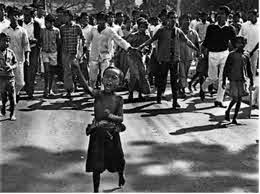 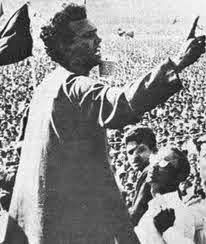 আলোচ্য বিষয়
উনসত্তরের গণঅভ্যুত্থান (Mass Upsurge of 1969)
শিখনফল
👉 উনসত্তরের গণঅভ্যুত্থান কি জানতে পারবে।👉 উনসত্তরের গণঅভ্যুত্থানের উদ্দেশ্য বলতে পারবে।👉 উনসত্তরের গণঅভ্যুত্থানের কারণ বলতে পারবে।👉 উনসত্তরের গণঅভ্যুত্থানের ফলাফল বলতে পারবে।
প্রেক্ষাপট
তৎকালীন পাকিস্তানের ইতিহাসে আইয়ুব সরকারের বিরুদ্ধে ১৯৬৯ সালের গণঅভ্যুত্থান একটি গুরুত্বপূর্ণ ঘটনা । গণতন্ত্র পুনরুদ্ধার , স্বাধিকার প্রতিষ্ঠা , অর্থনৈতিক বৈষম্যের অবসান , আগরতলা ষড়যন্ত্র মামলা প্রত্যাহার , আমলা ও সামরিক চক্রের কর্তৃত্ব বিলোপের সিদ্ধান্তের ভিত্তিতে ৮ টি বিরোধী দল ১৯৬৯ সালের ৮ জানুয়ারি একত্রিত হয় । তারা গণতান্ত্রিক সংগ্রাম পরিষদ ' নামে একটি জোট গঠন করে দুর্বার গণআন্দোলন গড়ে তোলে । ফলে পাকিস্তানের মসনদ থেকে বিদায় নিতে হয় ১৯৫৮ সালের অক্টোবর বিপ্লবের নায়ক প্রেসিডেন্ট আইয়ুব খানকে ।
উনসত্তরের গণঅভ্যুত্থানের উদ্দেশ্য
ছাত্রসংগ্রাম পরিষদের ১১ দফা দাবি ছিল বাঙালির স্বায়ত্তশাসনের দাবি , বাঙালি সত্তার বিকাশ ঘটানোর দাবি । সমগ্র বাঙালি জাতি এ আন্দোলনে অংশ নিয়ে নিজেদের অধিকারকে আদায় করেছে । ১১ দফা কর্মসূচি বাস্তবায়ন ও ঐতিহাসিক আগরতলা মামলার আসামি বঙ্গবন্ধুর মুক্তির জন্য গণঅভ্যুত্থান সারাদেশে ছড়িয়ে পড়ে । সে আন্দোলনের প্রধান উদ্দেশ্য হলো নিম্নরূপ-১ . গণতন্ত্রের পূর্ণ বাস্তবায়ন ; ২. স্বায়ত্তশাসন প্রতিষ্ঠা ; ৩. সকল গণবিরোধী ও অশুভশক্তির মূলোৎপাটন ; ৪. সামরিক - বেসামরিক আমলাতন্ত্রের কর্তৃত্ব লোপ ; ৫. সকল মিথ্যা মামলা প্রত্যাহার ও বঙ্গবন্ধু শেখ মুজিবুর   রহমানসহ অন্য আসামিদের অবিলম্বে মুক্তি দেওয়া ; ৬. পাকিস্তানের দুই অংশের মধ্যকার বৈষম্য দূরীকরণ।
১৯৬৯ সালে গণঅত্যুথানের কারণ
১. ১৯৫৮ সালের সামরিক শাসন গণতন্ত্রের চলার পথকে রুদ্ধ করে পাঙ্কিানি সামরিক ও বেসামরিক আমলাতন্ত্রের রোষানলে পড়ে পূর্ব বাংলার জনগণের আশা - আকাঙ্ক্ষা শেষ হয়ে যায় । ফলে বঞ্চিত জনতা একনায়ক আইয়ুব সরকারের বিরুদ্ধে আন্দোলনে ঝাঁপিয়ে পড়ে । সংগঠিত হয় গণঅভুথান ।২. আইয়ুব সরকারের তথা পাকিস্তানি শাসকদের বৈষম্যমূলক আচরণ ও কার্যকলাপের ফলে গণঅভ্যুত্থান সূচিত ৩. পশ্চিম পাকিস্তান ও পূর্ব পাকিস্তানে গণবিরোধী ও অযাচিত ক্ষমতা বৃদ্ধি পায় । এছাড়া মৌলিক গণতন্ত্র ( Basic Democracy ) চালু হওয়ার ফলে অশুভ ক্ষমতা বৃদ্ধি পায় এবং তাদের ক্ষমতার অপব্যবহারের ফলে গণঅভুথান ত্বরান্বিত ৪. পূর্ব পাকিস্তানের জনগণের সামাজিক , অর্থনৈতিক , সাংস্কৃতিক ও রাজনৈতিক ক্ষেত্রে স্বকীয়তা বজায় রাখা দুরূহ হয়ে পড়ে যা কার্যত উনসত্তরের গণঅভ্যুত্থানের মুখ্য কারণ হিসেবে বিবেচিত হয় ।
৫. আইয়ুব সরকারের আমলে অর্জিত প্রবৃদ্ধি পশ্চিম পাকিস্তানের কয়েকটি ধনাঢ্য পরিবারের নিয়ন্ত্রণে চলে যায় । ইলে ঐ তথাকথিত কয়েকটি পরিবারের হাতে বিপুল অর্থ ও সম্পদের সমাবেশ ঘটে ফলে পূর্ব পাকিস্তানে অর্থনৈতিক বৈষম্যের সাথে সাথে দরিদ্রতা বৃদ্ধি পায় । এর পটভূমিতে গণঅভুথান সূচিত হয়। ৬. ছাত্র জনতার ১১ দফা এবং ছয়দফার ভিত্তিতে শিক্ষার সুযোগ বৃদ্ধি এবং স্বায়ত্তশাসনের দাবিতে গণঅ্যুথান ঘটিত হয় । ৭. বাঙালি জনমানুষ তার অস্তিত্ব টিকিয়ে রাখার জন্য গণঅভুথানে অংশগ্রহণ করে । ৮. জরুরি আইন প্রত্যাহার এবং সংসদীয় গণতন্ত্র প্রতিষ্ঠার দাবিতে জনগণ ১৯৬৯ এর গণঅত্থানে শরিক হয় । ৯. জাতীয়তাবাদী ও স্বাধিকার আন্দোলনের গতিকে ত্বরান্বিত করার জন্য জনগণ আন্দোলনে অংগ্রহণ করে ।
গণঅভুত্থানের বিভিন্ন পর্যায়
ছয়দফা আন্দোলন যখন সারা দেশে প্রচারিত হচ্ছিল তখন ছাত্রলীগ , ছাত্র ইউনিয়নসহ য়েকটি ছাত্র সংগত নর সময়ে সর্বন ছাত্র সংগ্রাম কমিটি গঠিত হয় এই কমিটি ১১ দফা দাবি উত্থাপন করে যা অত্থানকে সফল করে ১১ দফা দাবির ভিত্তিতে ছাত্র সংগ্রাম কমিটি আন্দোলনের যে ছক তৈরি করেছিল তা নিম্নরূপ।১৭ জানুয়ারি ১৯৬৯ : এ দিনে ডাকসুর সহ সভাপতি তোফায়েল আহমেদের নেতৃত্বে ঢাকা বিশ্ববিদ্যালয়ের বটত জনসভা ও শোভাযাত্রার মাধ্যমে ১৪৪ ধারা ভঙ্গ করা হয় । এতে পুলিশ লাঠিচার্জ ও কাঁদুনে গ্যাস নিক্ষেপ করে । ১৮ জানুয়ারি ১৯৬৯ : ঢাকায় ধর্মঘট ও ১৪৪ ধারা ভঙ্গ এবং পুলিশের সাথে সংঘর্ষে ২৫ জন আহত হয় । ২০ জানুয়ারি ১৯৬৯ : রমনা এলাকায় বিক্ষুব্ধ জনতা ১৪৪ ধারা ভঙ্গ করে । ছাত্রনেতা আসাদুজ্জামানকে নৃশংসভাবে হত্যা করা হয় । এ হত্যার প্রতিবাদে ঢাকা বিশ্ববিদ্যালয়ের শিক্ষকরা নগ্ন পদে মিছিল করেন । একই দিনে রাজশাহসহ অন্যান্য শহরেও ধর্মঘট পালিত হয় । ২৪ জানুয়ারি ১৯৬৯ : নারায়ণগঞ্জে পূর্ণ দিবস হরতাল পালিত হয় এবং ময়মনসিংহে পুলিশের গুলিতে ২ জন নিহত ও ২০ জন আহত হয় । ২৬ জানুয়ারি ১৯৬৯ : এই দিনে ন্যাপ ( ওয়ালী ) সভাপতি অধ্যাপক মোজাফফর আহমদসহ অনেকেই গ্রেপ্তার হন ।
১ ফেব্রুয়ারি ১৯৬৯ : এ দিন আইয়ুব খান গোলটেবিল বৈঠকের আহ্বান জানান এবং ইত্তেফাকের ওপর থেকে নিষেধাজ্ঞা প্রত্যাহার করেন । ৫ ফেব্রুয়ারি ১৯৬৯ : ছাত্র সংগ্রাম পরিষদ প্রদেশব্যাপী ছাত্র ধর্মঘট আহ্বান করে । ১৫ ফেব্রুয়ারি ১৯৬৯ : কুর্মিটোলা সেনানিবাসে সার্জেন্ট জহুরুল হককে নির্মমভাবে হত্যা করা হয়  ১৬ ফেব্রুয়ারি ১৯৬৯ : পল্টন ময়দানে মওলানা ভাসানী এক জনসভায় ভাষণ দেন এবং এক দফার বাস্তবায়ন শেষ মুজিবের মুক্তির কঠিন শপথ ব্যক্ত করেন । ১৮ ফেব্রুয়ারি ১৯৬৯ : রাজশাহী বিশ্ববিদ্যালয়ের প্রক্টর ড . শামসুজ্জোহাকে সেনাবাহিনী গুলি করে হত্যা করে । ২০ ফেব্রুয়ারি ১৯৬৯ : এই দিন ঢাকা মিছিলের নগরীতে পরিণত হয় এবং সেদিনের স্লোগান ছিল একটাই “ জেলে তালা ভাঙবে শেখ মুজিবকে আনব । " এরই প্রেক্ষিতে পরদিন শেখ মুজিবকে মুক্তি দেওয়া হবে বলে ঘোষণা করা হয় । ২১ ফেব্রুয়ারি ১৯৬৯ : এই দিন আইয়ুব খান ঘোষণা করেন যে , তিনি আর নির্বাচনে প্রতিদ্বন্দ্বিতা করবেন না । ২২ ফেব্রুয়ারি ১৯৬৯ : বঙ্গবন্ধু শেখ মুজিবুর রহমানকে মুক্তি দেওয়া হয় এবং আগরতলা মামলা প্রত্যাহার করা হয়।৪ মার্চ ১৯৬৯ : এই দিনে পূর্ব পাকিস্তানে সর্বাহক হরতাল পালন করা হয় । ১০ মার্চ ১৯৬৯ : রাওয়াল পিণ্ডিতে গোলটেবিল বৈঠক শুরু হয় । শেখ মুজিবুর রহমান ৬ দফা ও ১১ দফার কথা বলেন । ২৫ মার্চ ১৯৬৯ : এ দিন রাত ৮-১৫ মিনিটে আইয়ুব খান দেশের শাসন ভার সেনাবাহিনীর হাতে ছেড়ে দেন এই অর্ডারের কারণে আন্দোলনের তীব্রতা হ্রাস পায় ।
১৯৬৯ সালের গণঅত্যুত্থানের ফলাফল ও তাৎপর্যঃ
১৯৪৭ সালে দেশ বিভাগের পর থেকে ১৯৭১ সাল পর্যন্ত ১০ বছরেথ যুক্ত পাকিস্তানের রাজনৈতিক ইতিহাসে যত " টেছে তার মধ্যে ১৯৯৯ সালের গণজাগান ' একটি ঐতিহাসিক ও তাৎপর্যপূর্ণ ঘটনা । এ অখানে আর সেথ মধ্য দিয়ে পূর্ব বাংলার গণমানুষের বিজয় অর্জিত হয় । এ বিজয় এটা প্রমাণ করে যে পূর্ব বাংলার মা পাকিস্বাণিদের শাসন - শোষণ থেকে মুক্তি চায় । এ আন্দোলনের বিশেষ ফলাফল ও তাৎপর্য ছিল ( ক ) বাক্সবন্দিদের মুক্তি ও আগরতলা মামলা প্রত্যাহারঃ ১৯৪৯ - এর গণঅত্যুথানে গুরুত্বপূর্ণ ভুমিকা রেখেছিল সর্বদলীয় মাত্র সাম কমিটি ( Student Action Countinice : SAC ) এবং গণতান্ত্রিক সংগ্রাম কমিটি ( Democratic Action Countinice : DAC) । SAC এর ১১ দফা এবং DAC এর ৮ দফার ভিত্তিতে গণঅত্যুথান পরিচালিত হয় । ১১ দফা ও W লর অন্যতম দাবি ছিল সকল রাজবন্দিদের মুক্তি ও আগরতলা মামলা প্রত্যাজ্যর । এছাড়া সভা - সমাবেশে , নিষ্ঠিত এখানে মানুষের দাবি ছিল এটা । সুতরাং গণঅচ্যুত্থানের প্রবল জনদাবির মুখে সরকার বাধ্য হয়ে ১৯৬৯ সালের ২৯ শে ফেব্রুয়ারি আগরতলা মামলা প্রত্যাহার করে বঙ্গবন্ধুসহ সকল রাজবন্দিদের নিঃশর্ত মুক্তি দেয় ।
( খ ) গোলটেবিল বৈঠকের আহবানঃ গণঅভ্যুত্থানের চাপে পড়ে আইয়ুব খান ১৭ ই ফেব্রঙ্কারি রাগআলপিন্ডিতে গোলটেবিল বৈঠকের ঘোষণা দেন । কিন্তু তখনও শেখ মুজিবুর রহমান এর নিঃশর্ত মুক্তি ও আগরতলা মামলা প্রত্যাহার না করায় বৈঠক অফিক হয়নি । অবশ্য ২২ শে ফেবাকি কাজঙ্গিদে মুক্তির পর ২৬ শে ফেব্রুয়াবি উক্ত গোলটেবিল বৈঠক অনুষ্ঠিত হয় । সরকার মূলত গণআন্দোলনে নতি স্বীকার করে গোলটেবিল বৈঠকের আয়োজন করতে বাধ্য হয় । ( গ ) আইয়ুব ও মোনায়েমের পতনঃ ১৯৯৯ সালে গণঅভুথানের ফলে স্বৈরাচারী আইয়ুব খানের পতন ঘটে । ১৯৫৮ সাইল এক আকাশের মধ্য দিয়ে আইয়ুব খান জাখ করে পাকিস্থানের ক্ষমতা গ্রহণ করেন এবং মোনায়েম খান পুৰ পাকিস্তানের প্রাদেশিক গভর্ণবের পল গ্রহণ করেন । গণআন্দোলনের মুখে ১৯৬৯ সালের ২০ শে মার্চ বাংলার দ্বিতীয় মীর জাফর নামে খ্যাত মেশায়েম খান অপলারি হয় । ২৫ শে মার্চ আইয়ুব খানা পাণ্ড্যান্স করত নাথ হন । ( ঘ) স্বৈরাচার বিৰোধী মনোভাব সৃষ্টিঃ ১৯৯৯ সালে গণঅভুথানের মধ্য দিয়ে জনসাধারনের মাঝে স্বৈরাচার বিরোধী আন্দোলন জাগ্রত হয় । জেনারেল আইয়ুব খান একজন স্বৈরাচারী শাসক হলেও এখন লিকে তার বিরুদ্ধে তেমন কোনো আন্দোলন দানা বাঁধতে পারেনি । আইয়ুব খান কা কঠোরভাবে দমন করতে পেরেগিলেন কি উনসওকে স্বৈরাচারের বিরুদ্ধে যে গণঅভুত্থানের জোয়ার সৃষ্টি হয়েছিল সে জোয়ারে আয়ুব - মোনায়েমের গদি ভেসে যায় ।
( ঙ) অবিসংবাদিত নেতা হিসেবে শেখ মুজিবুর রহমানের আত্মপরিচিতিঃ ১৯৬৬ সালে ৬ দফা ঘোষণার মাধ্যমে শেখ মুজিবুর রহমান গণমানুষের নেতা হয়ে উঠেছিলেন । ইশগুরের গণঅভুথানের মধ্য দিয়ে তিনি অবিসংবাদিত নেতায় পরিণত হন । এ মান্দালনে এটা প্রমাণিত হয় যে শেখ মুজিবুর রহমান গণমানুষের কত প্রিয় নেয় এবং এর প্রমাণ হয় । যে তাঁর বিরুদ্ধে দায়েরকৃত আগরতলা একটি বড়খয় মামলা । গণঅভু্যত্থানের অন্যতম একটি দাবি ছিল শেখ মুজিবুর কমানের নিঃশর্ত মুক্তি , তিনি এবং অন্যান্য রাজবন্দিরা ২৯ শে ফেব্রুয়ারি নিঃশর্ত মুক্তি লাভ করেন । ২৩ শে ফেব্রুয়ারি হায় সং tr ম কমিটির ( SAC ) উদ্যোগে শেখ মুজিবুর রহমানকে গণসংবর্ধনা দেওয়া হয় । এ দিন প্রায় ১০ লক্ষ লােকের উপস্থিতিতে জাকসুর তৎকালীন ভিপি তােফায়েল আহমদ শেখ মুজিবুর রহমানকে বঙ্গবন্ধু ' ( বাংলার বন্ধু ) উপাধিতে ভূষিত কবেন । এভাবে শেখ মুজিবুর রহমান হয়ে ওঠেন বঙ্গবন্ধু ও গণমানুষের অবিসংবাদিত নেতা । ( চ ) বাঙালি জাতীয়তাবাদের দৃঢ়করণ ও একাৰদ্ধকরণ : বাঙালি জাতীয়তাবাদ ও স্বতন্ত্র জাতিসত্তার প্রথম পুর হয়েছিল ভাষা আন্দোলনের মাধ্যমে । ভাষা আন্দোলনের পর থেকে বিভিন্ন আন্দোলন ও সংগ্রামের মাধ্যমে এ জাতীয়তাবাদ আস্তে আস্তে বিস্তার লাভ করতে থাকে । ১৯৬৯ সালে গণঅভূত্থান জাতীয়তাবাদ জাগ্রতর একটি ফল মাইলফলক । এ অ্যুত্থানের মাধ্যমে বাঙালি জাতি ঐক্যবদ্ধ হয়ে চূড়ান্ত লক্ষ্যে এগিয়ে যায়।
( ছ ) ১৯৭০ সালের নির্বাচনে আওয়ামী লীগের জয় । ১৯১৯ সালের গণঅত্যুত্থানের মাধ্যমে যে জাতীয়তাবাল অ A হয়েছিল তার প্রভাবেই ১৯৭০ সালে সাধারণ নির্বাচনে আওয়ামী লীগ নিরঙ্কুশ বিজয় লাভ করে ।(জ)স্বাধীনতার ক্ষেত্র প্রস্তুত : ১৯৬৯ সালের গণঅভ্যুত্থান ছিল ১৯৭১ সালের বাংলাদেশের স্বাধীনতা সংগ্রামের পূর্ব এতি । এ আন্দোলনের ফলে পাকিস্তানি শাসকগােষ্ঠীর মুখােশ উন্মোচিত হয় । গণঅভ্যুত্থানের প্রত্যক্ষ পরিণতি হিসেবে আইয়ুব খানের পতন হয় । আইয়ুব খানের এ পতন বাংলাদেশি স্বায়ত্তশাসন আন্দোলনে অত্যন্ত তাৎপর্যবহ । গণঅভ্যুত্থানের প্রভাবেই সত্তর - এর নির্বাচনে আওয়ামী লীগ জয় লাভ করে । বাঙালিদের হাতে ক্ষমতা যাতে হস্তান্তর করতে না হয় সেজন্য ১৯৭১ সালের ২৫ শে মার্চ ইতিহাসের জঘন্যতম গণহত্যা চালায় পাকিস্তানি সেনাবাহিনী । বাঙালিরা ঝাঁপিয়ে পড়ে চূড়ান্ত স্বাধীনতা সংগ্রামে । অর্জন করে হাজার বছরের লালিত স্বপ্ন স্বাধীনতা । মূলত উনসত্তরের গণঅভ্যুত্থানের সাফল্যই জনগণকে স্বাধীনতা সংগ্রামে অংশ নিতে উদ্বুদ্ধ করেছিল ।
মূল্যায়ন
👉 উনসত্তরের গণঅভ্যুত্থানের উদ্দেশ্য?👉 উনসত্তরের গণঅভ্যুত্থানের কারণ ব্যাখ্যা কর?👉 উনসত্তরের গণঅভ্যুত্থানের ফলাফল ও তাৎপর্য আলোচনা কর।
ধন্যবাদ